Fomento e Ações da RNP na promoção do IPv6
Janice Ribeiro
05/04/2023
Rede Nacional de Ensino e Pesquisa
Diretoria de Engenharia e Operações

7a. Geração da Rede Ipê - 100Gb/s

AS 1916

27 PoPs

Conectividade nacional e internacional

~ 1600 campi conectados
Serviços Avançados
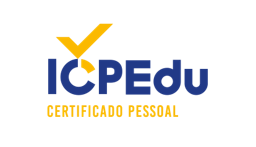 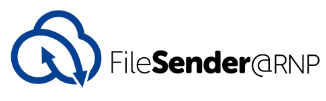 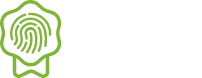 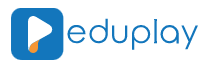 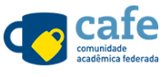 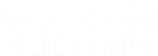 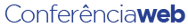 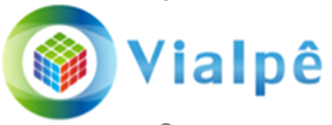 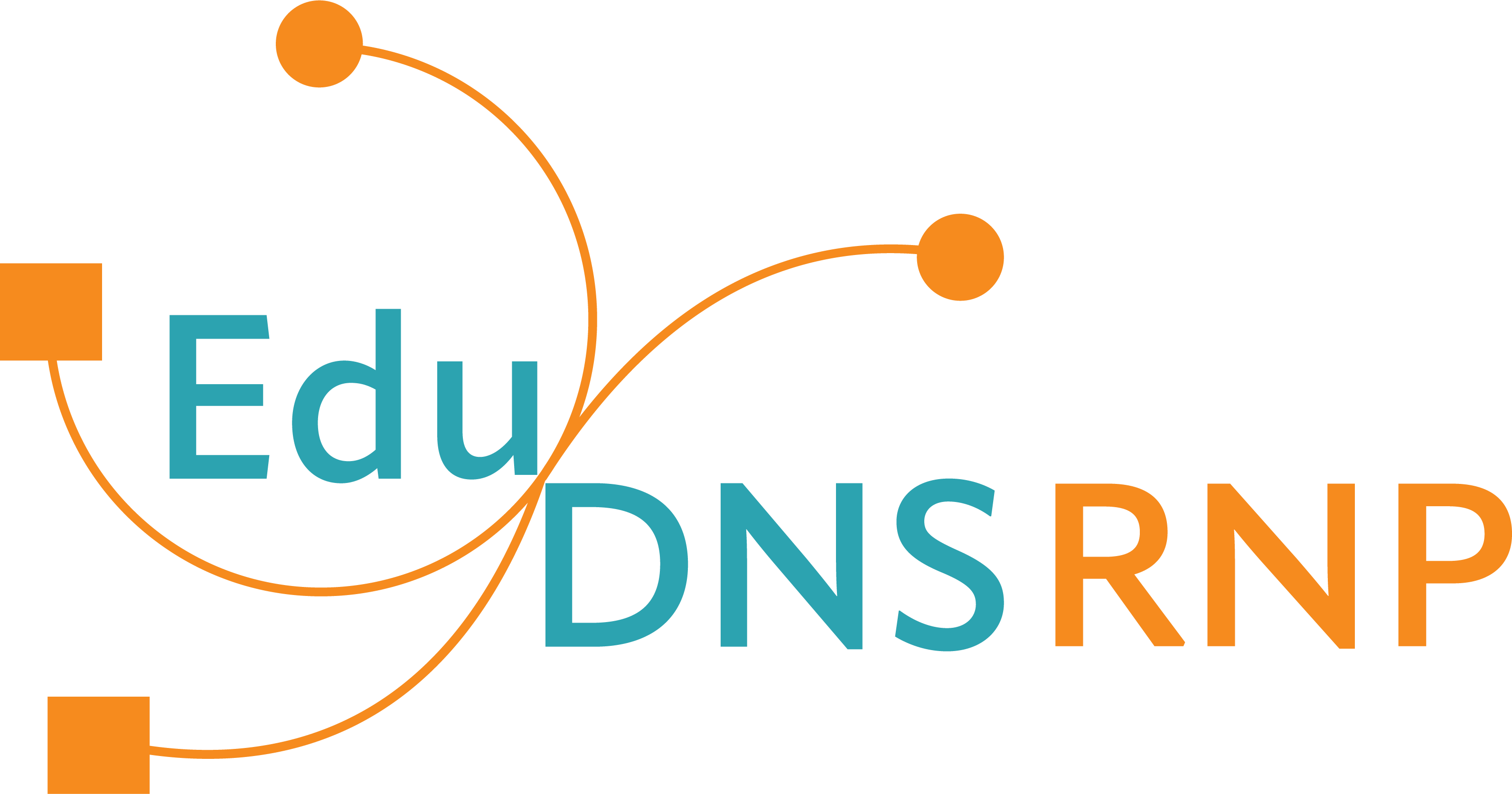 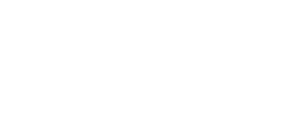 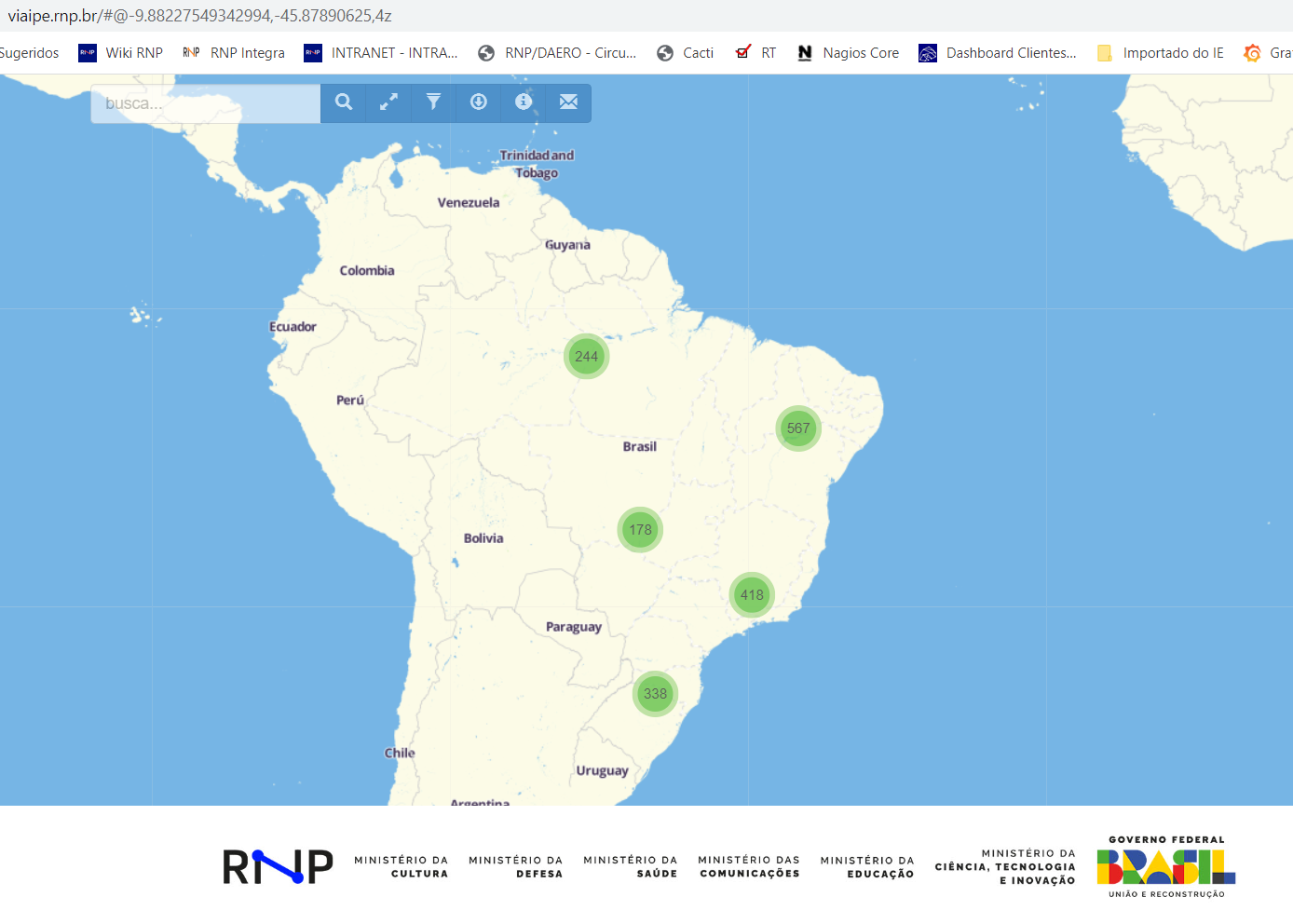 viaipe.rnp.br
IPv6 no mundo
Usuários que acessam Google em IPv6
https://www.google.com/intl/en/ipv6/statistics.html
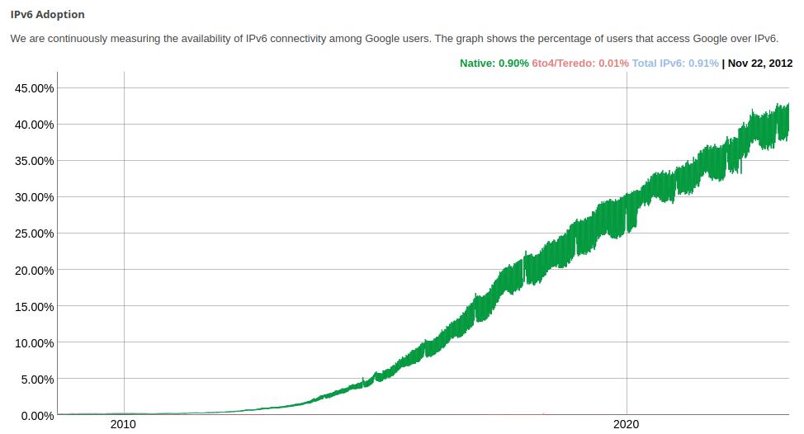 IPv6 no Brasil
% de utilização IPv6 no Brasil medida pelo APNIC
https://stats.labs.apnic.net/ipv6/BR
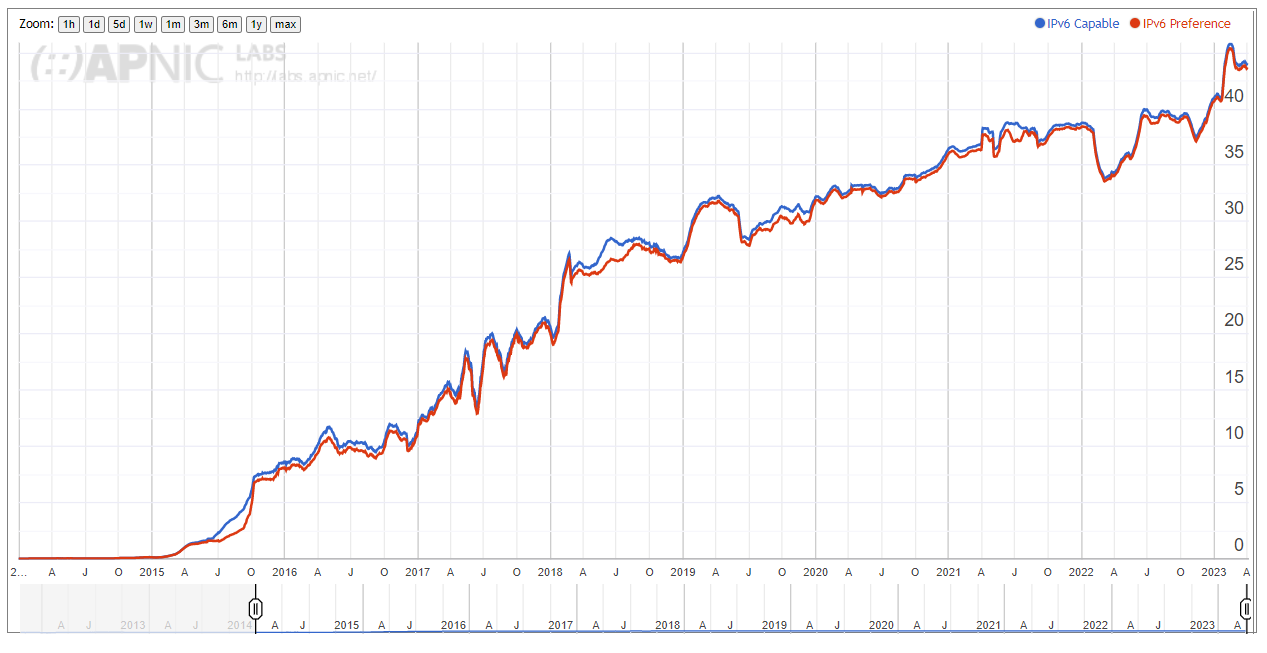 https://stats.labs.apnic.net/ipv6/BR
google.com/ipv6
IPv6 no Brasil 44%
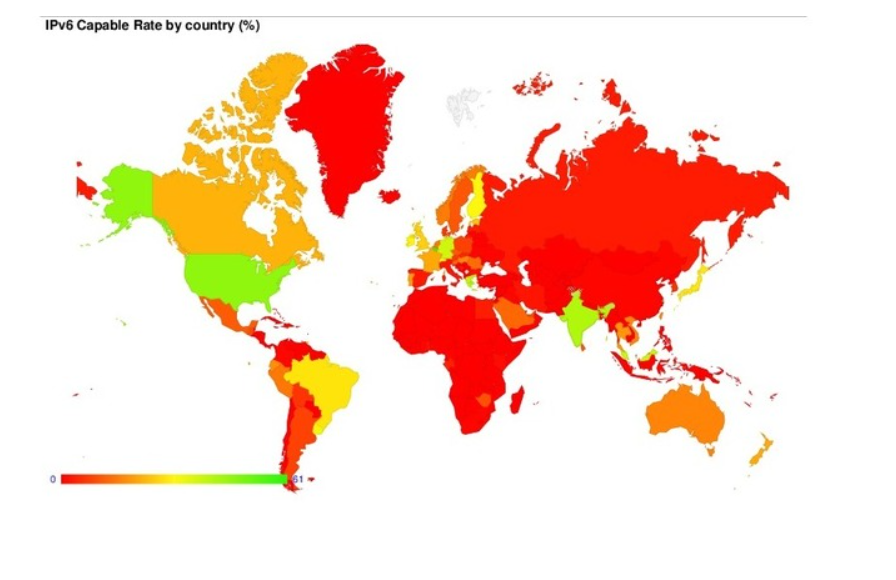 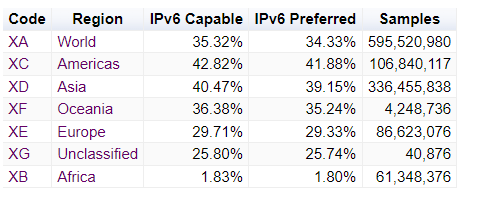 IPv6 na RNP segundo medições da APNIC
https://stats.labs.apnic.net/cgi-bin/v6pop?c=BR em 28/03/2023
TOP 20 ASNs com IPv6 no Brasil
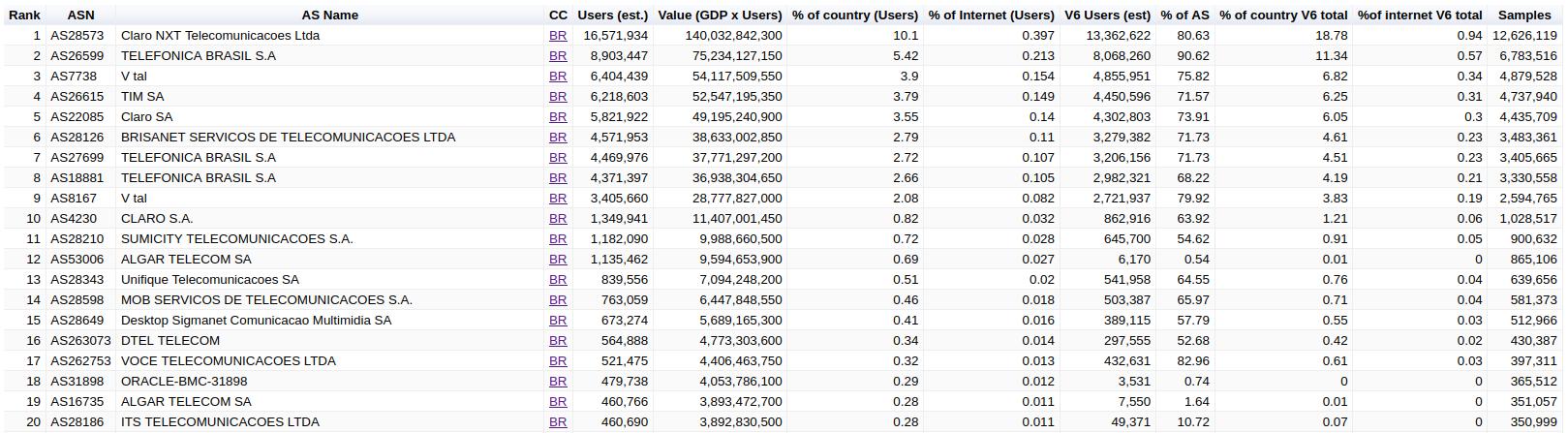 Provedores: Uso do RA e desoneração do CGNAT – fazendo a anúncio IPv6 no dispositivo na casa do cliente
https://stats.labs.apnic.net/cgi-bin/v6pop?c=BR em 28/03/2023
Restrições nas autoridades de registro da região
Lacnic e Registro.br – Fase 3 – Esgotamento com lista de espera
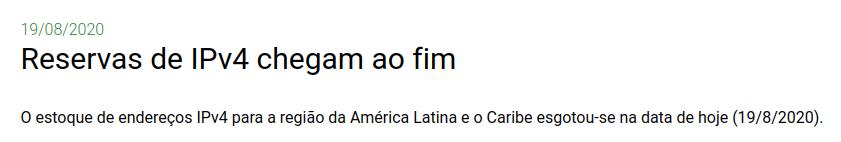 https://registro.br/noticias/fim-reservas-ipv4/
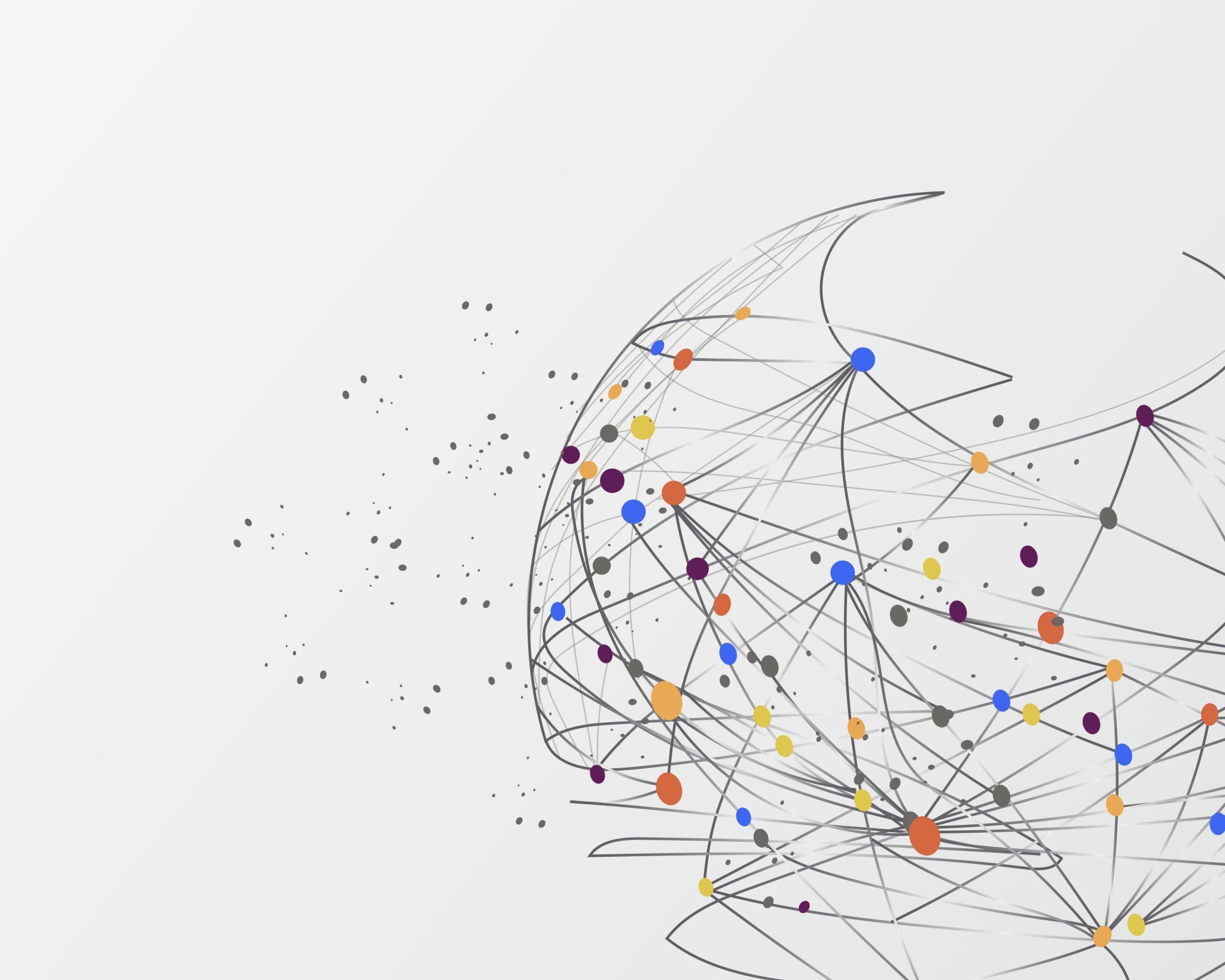 Restrições no endereçamento da RNP
Endereços IPv4: 77% alocados
Polítia de alocação de blocos atual: Restrição de 1 bloco /26 para novas instituições, mediante justificativa.
Problemas gerados
Dificuldade de expansão - uso de NAT
Implicações legais
Dificulta a identificação de usuários em ambientes com NAT, controle via log
Custo operacional
Hardware (NAT e CGNAT)
Aumento de latência (devido ao NAT)
Falso sentimento de segurança (NAT não é firewall)
NAT aumenta a complexidade para troubleshooting e desenho de redes
Evolução do uso de IPv6 na RNP
Histórico
1998
Projeto 6Bone BR (provia conectividade IPv6 por meio de túneis)
http://penta2.ufrgs.br/gtrh/comdex/ipv6adailtoncomdex.pdf
Ativação no backbone ocorreu em novembro de 2001, com uso de uma imagem de IOS experimental da Cisco
2001
2016
Configuração de IPv6 até a instituição (CPE) e alocação de blocos IPv6 de forma pró-ativa
2017
Disponibilização de documento sobre técnica da transição NAT64. Disseminação, PoC, webinares
2020
Nova política restringindo alocação IPv4 para novas Organizações Usuárias
Capacitação
https://esr.rnp.br/cursos?_buscar=IPv6

Webinares para comunidade acadêmica.
Piloto com clientes
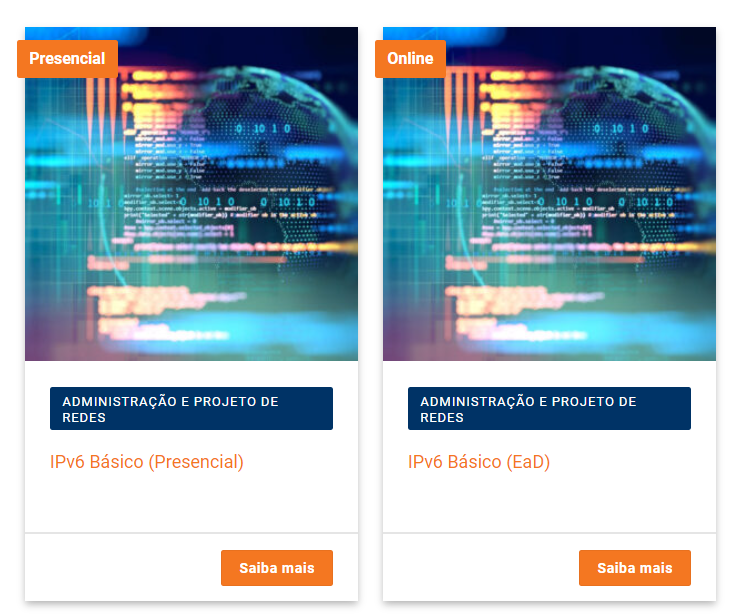 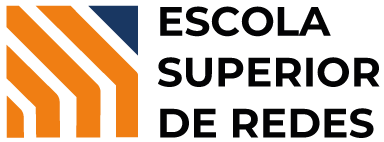 Dificuldades encontradas no ambiente de NREN Brasil
Baixa prioridade para implementação
Falta conhecimento técnico
Serviços legados
Alguns gestores de TI não enxergam benefícios na sua implementação
Atrás do CPE - RA (route advertisement) não se aplica
Alto custo de recursos computacionais para a transição NAT 64
Perspectiva – especialista da área
Há alguns anos, achávamos que haveria uma mudança drástica para IPv6

Hoje, vemos que os ambientes vão coexistir principalmente onde não há escassez de blocos – mundo acadêmico, falta de motivação, contudo é um caminho sem volta.

Em contrapartida, provedores comerciais podem puxar o movimento – não conseguem dar vazão com CGNAT e tem mais domínio da fronteira com o cliente (modems)
OBRIGADA!